warsztaty wiosenno- wielkanocne
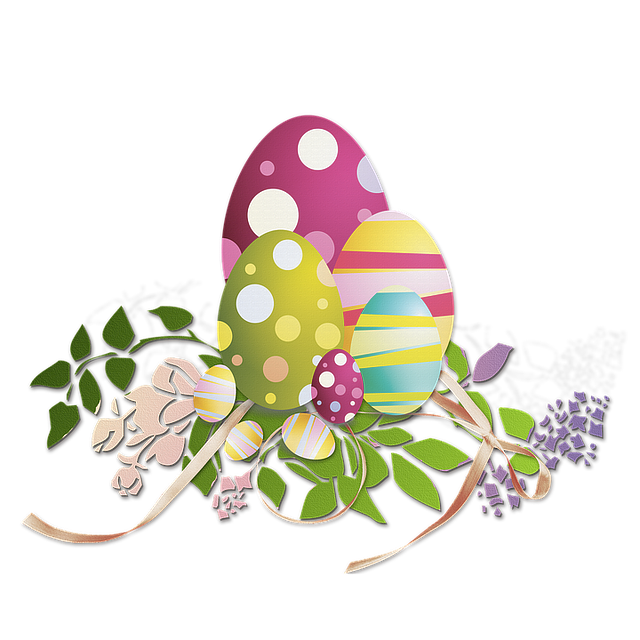 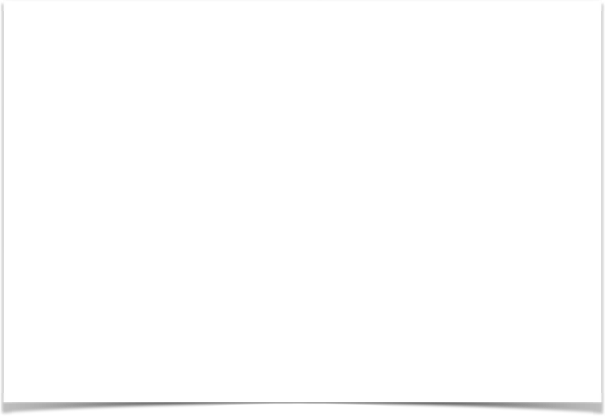 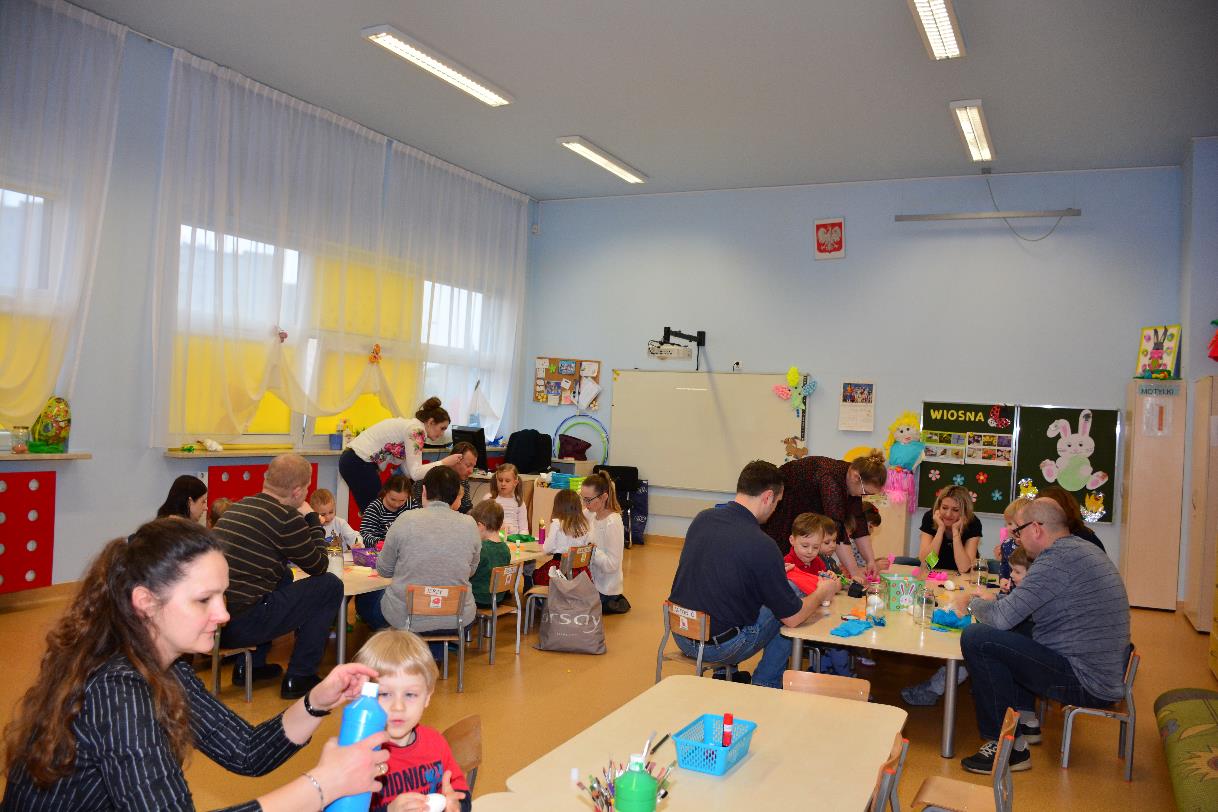 W grupie Motylki odbyły się plastyczne warsztaty rodzinne o tematyce wiosenno wielkanocnej. 
Dzieci wspólnie z rodzicami wykonały różne prace plastyczne.
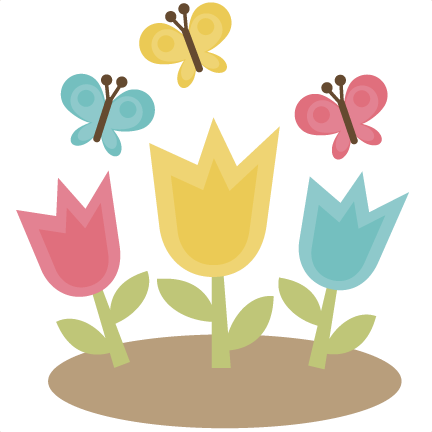 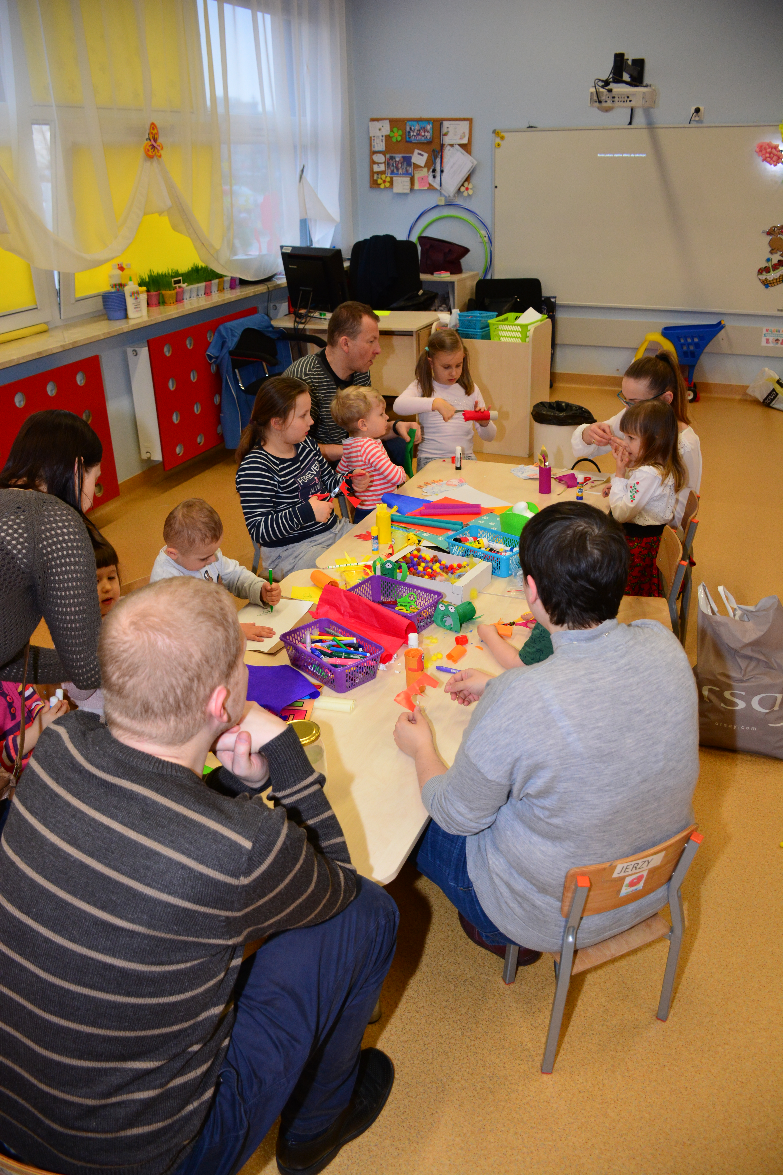 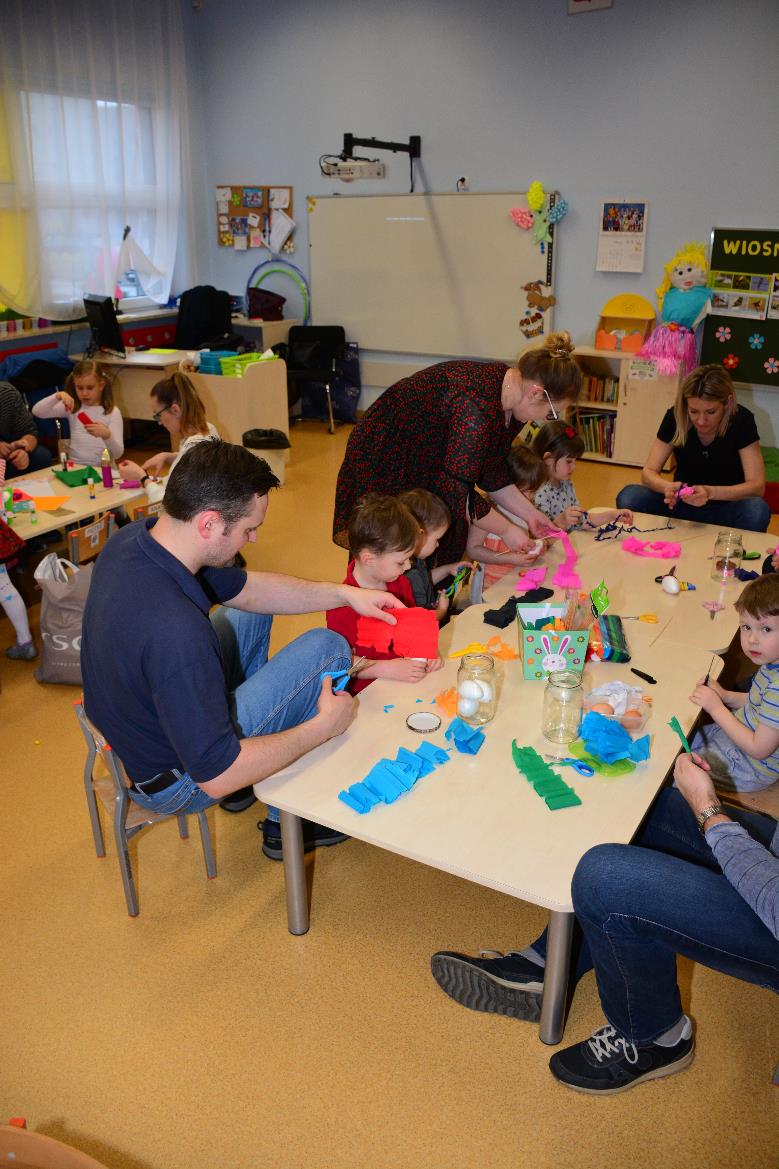 Wszyscy chętnie zabrali się do pracy.  :)
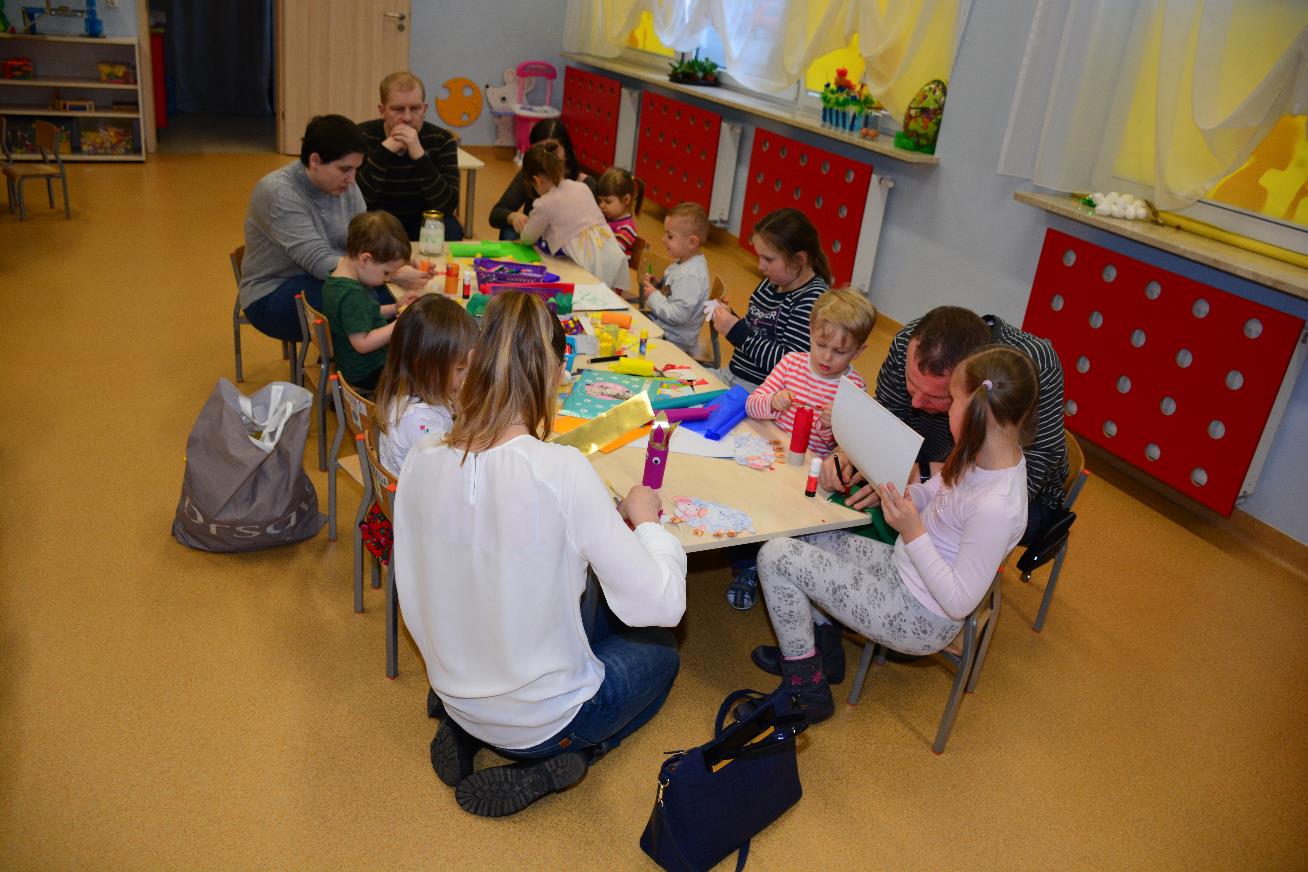 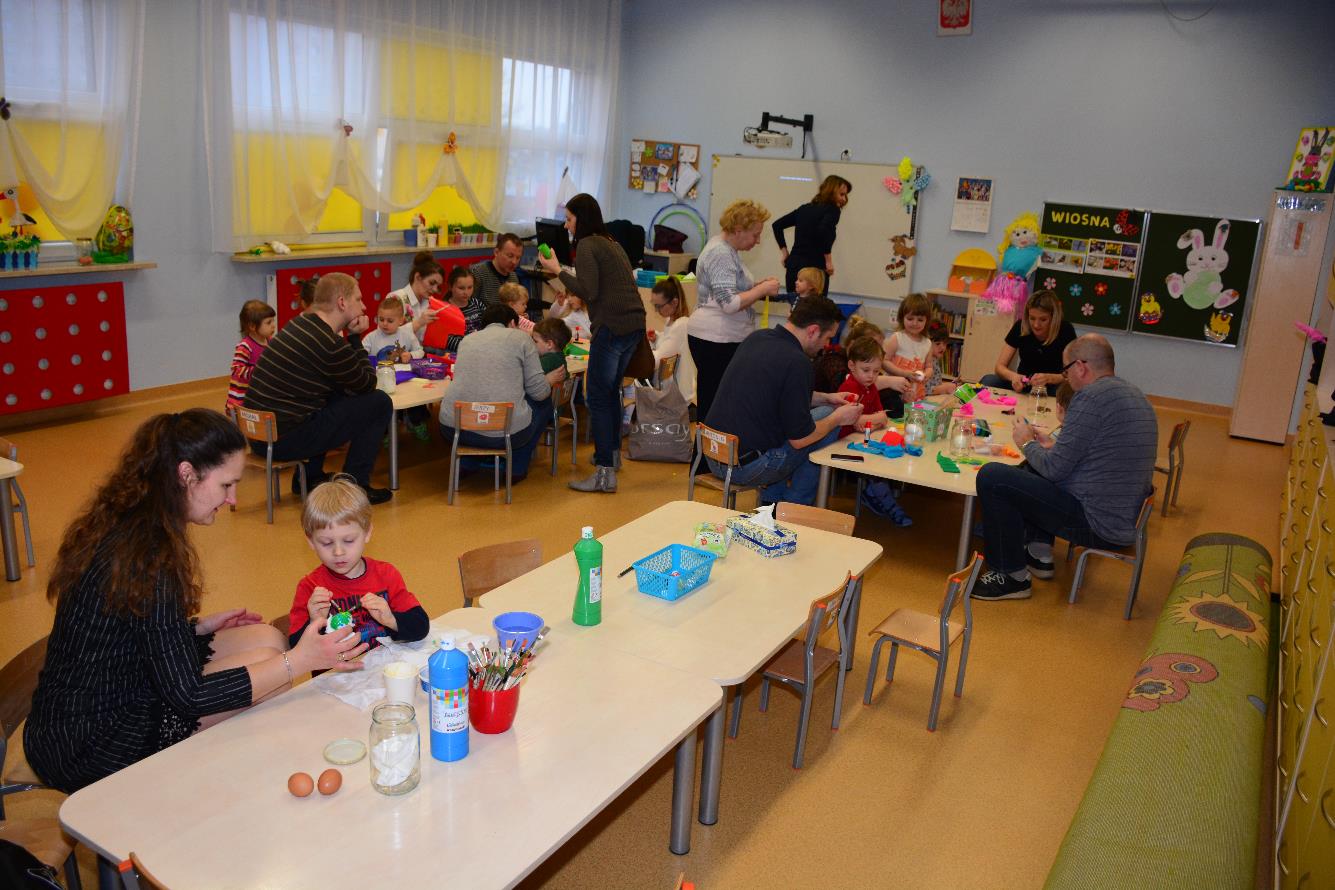 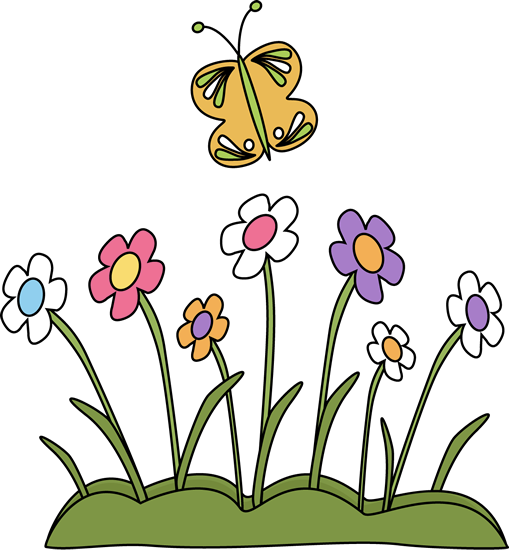 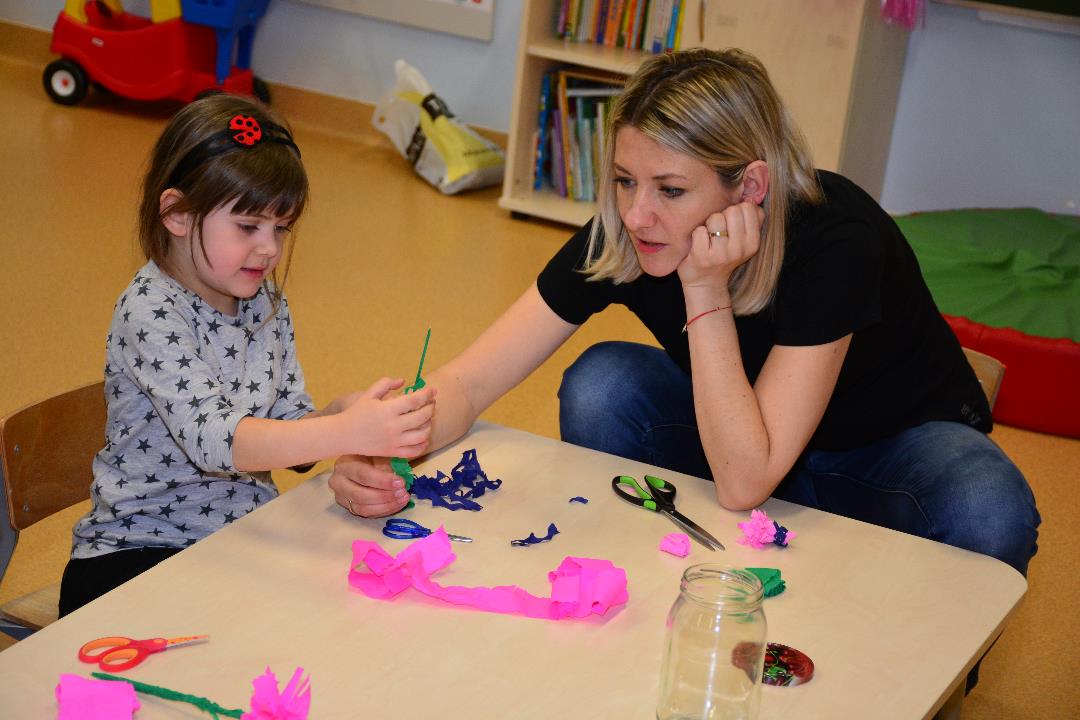 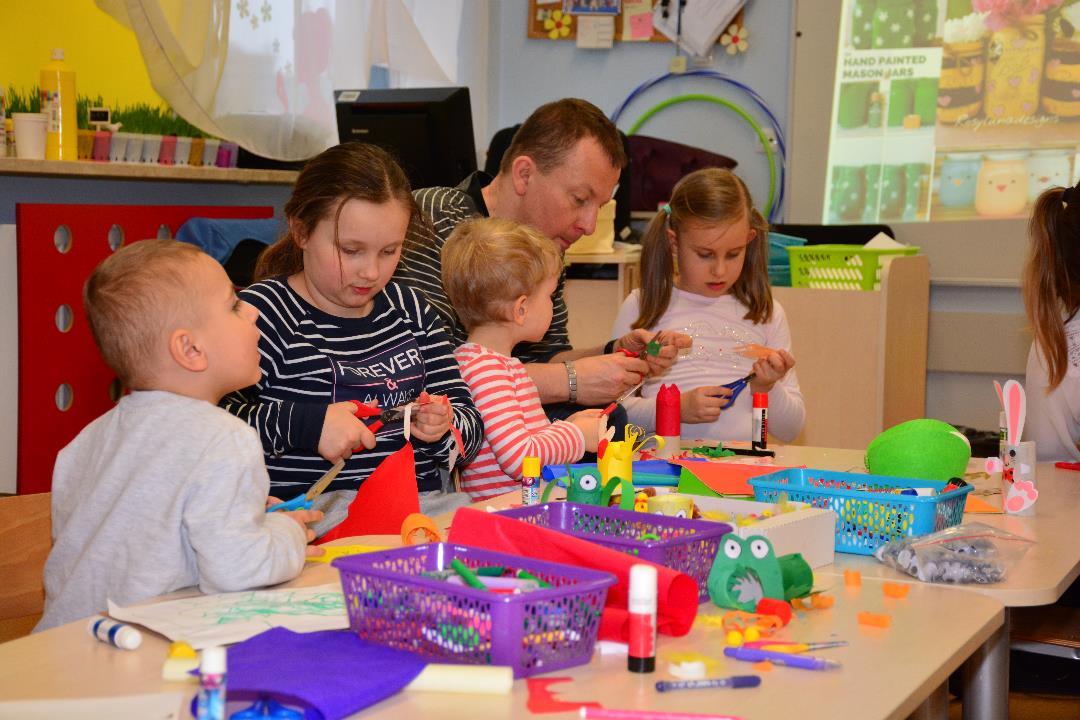 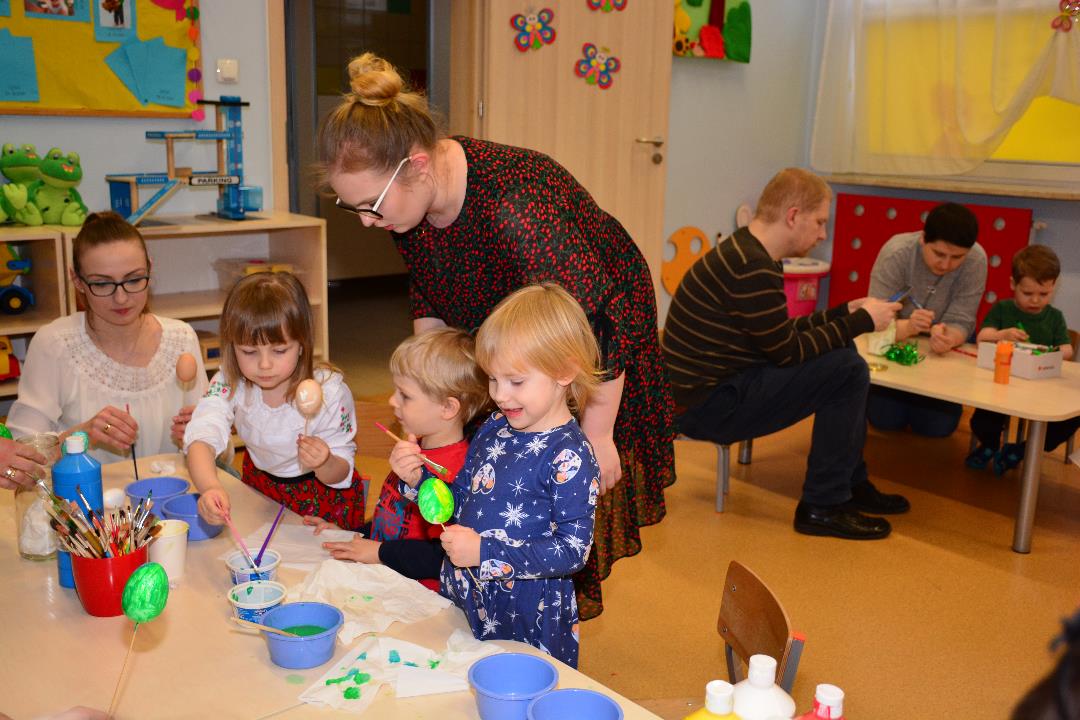 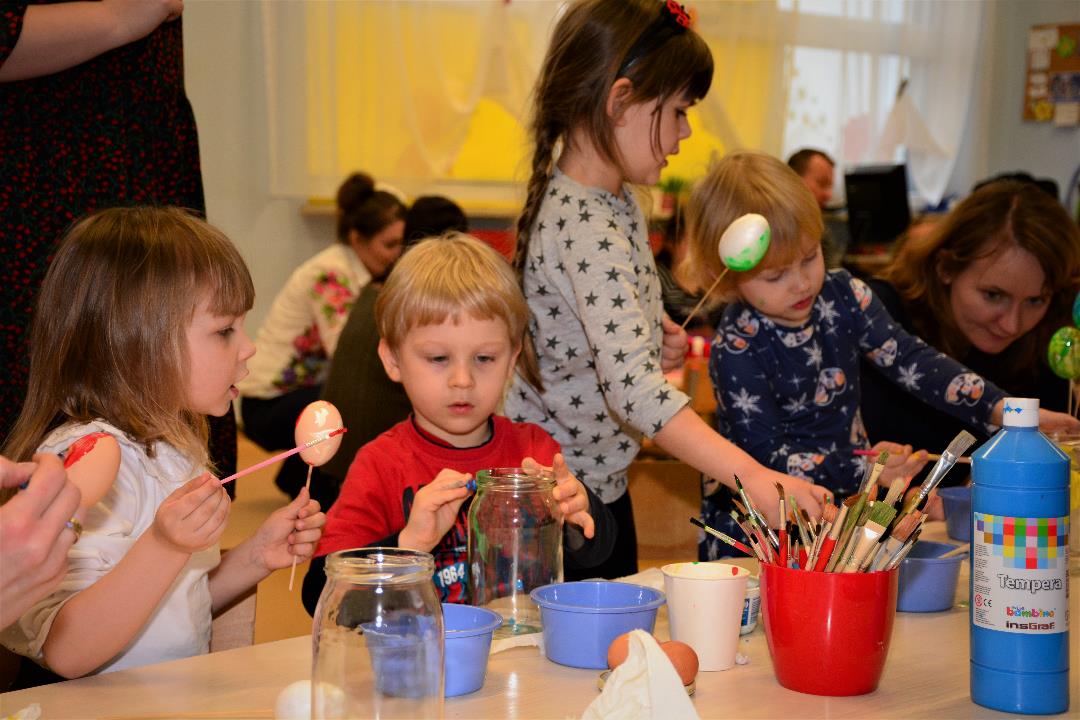 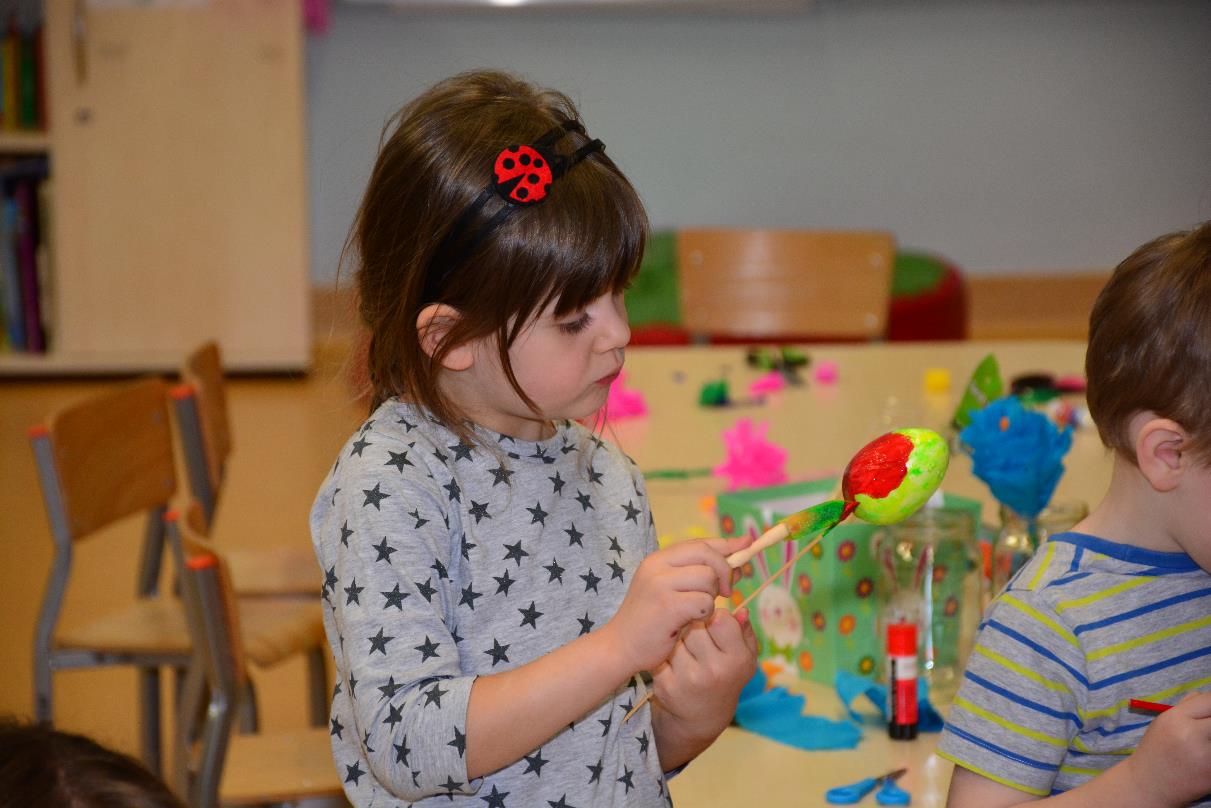 Skupienie na pracy to podstawa :)
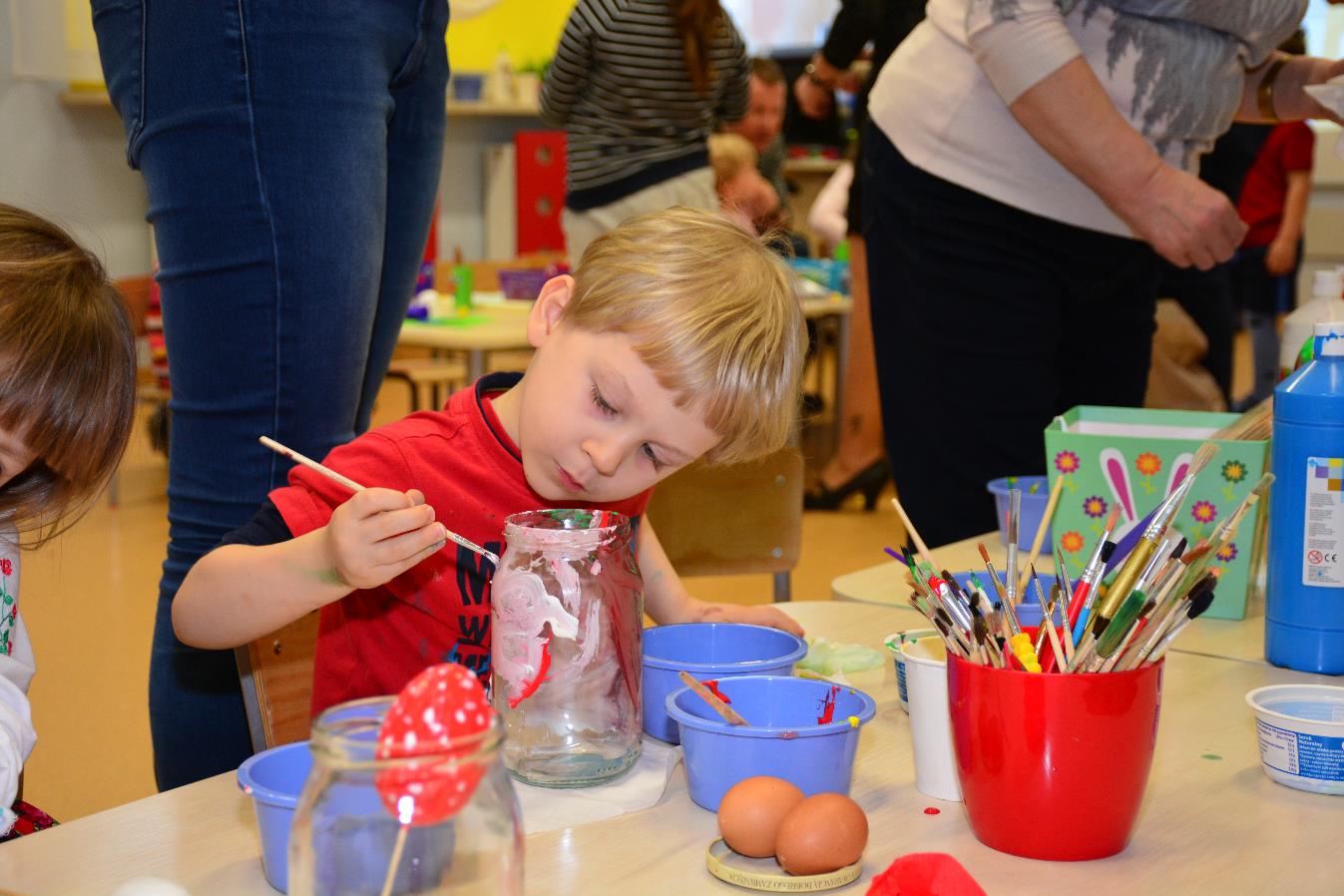 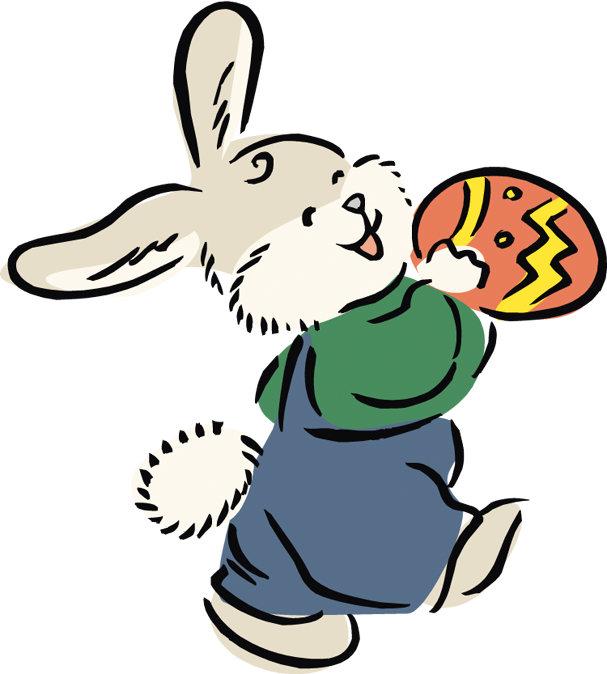 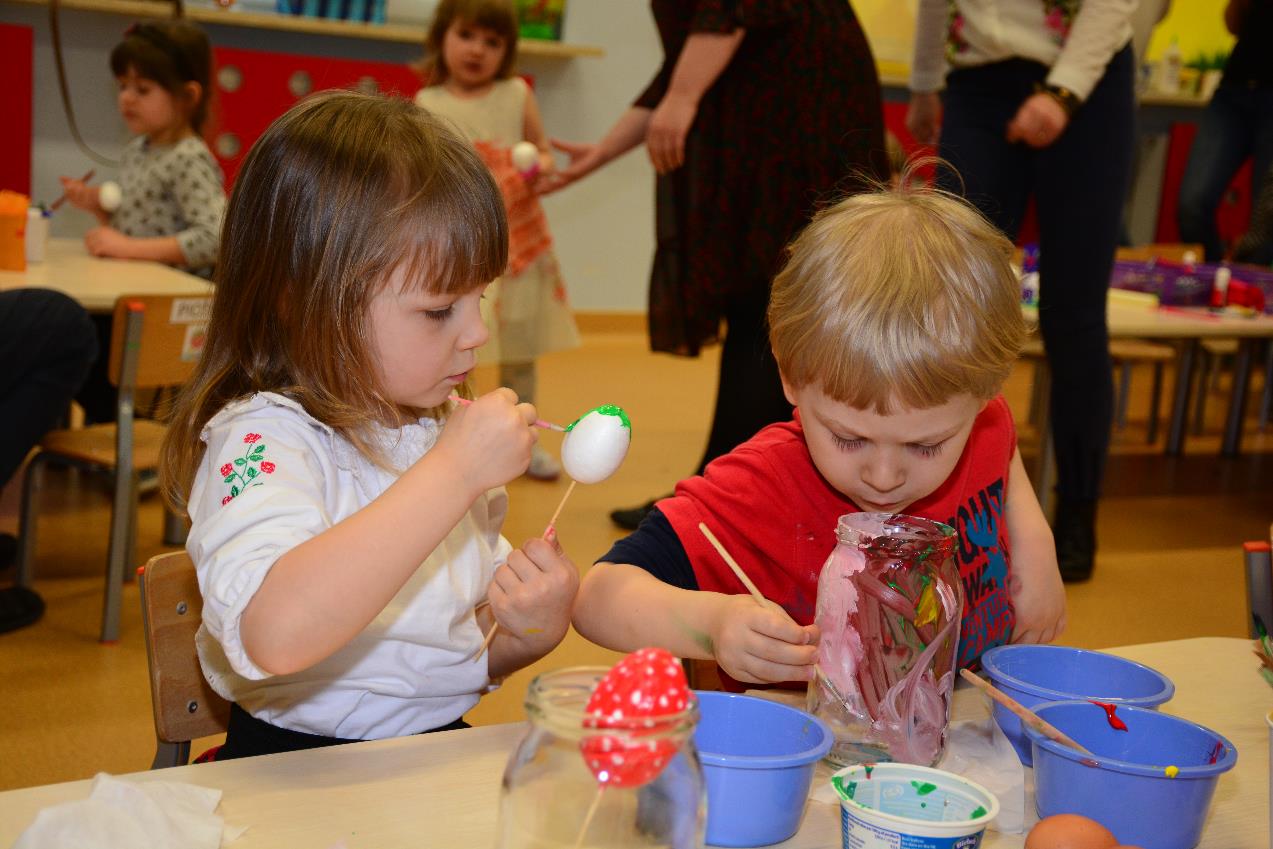 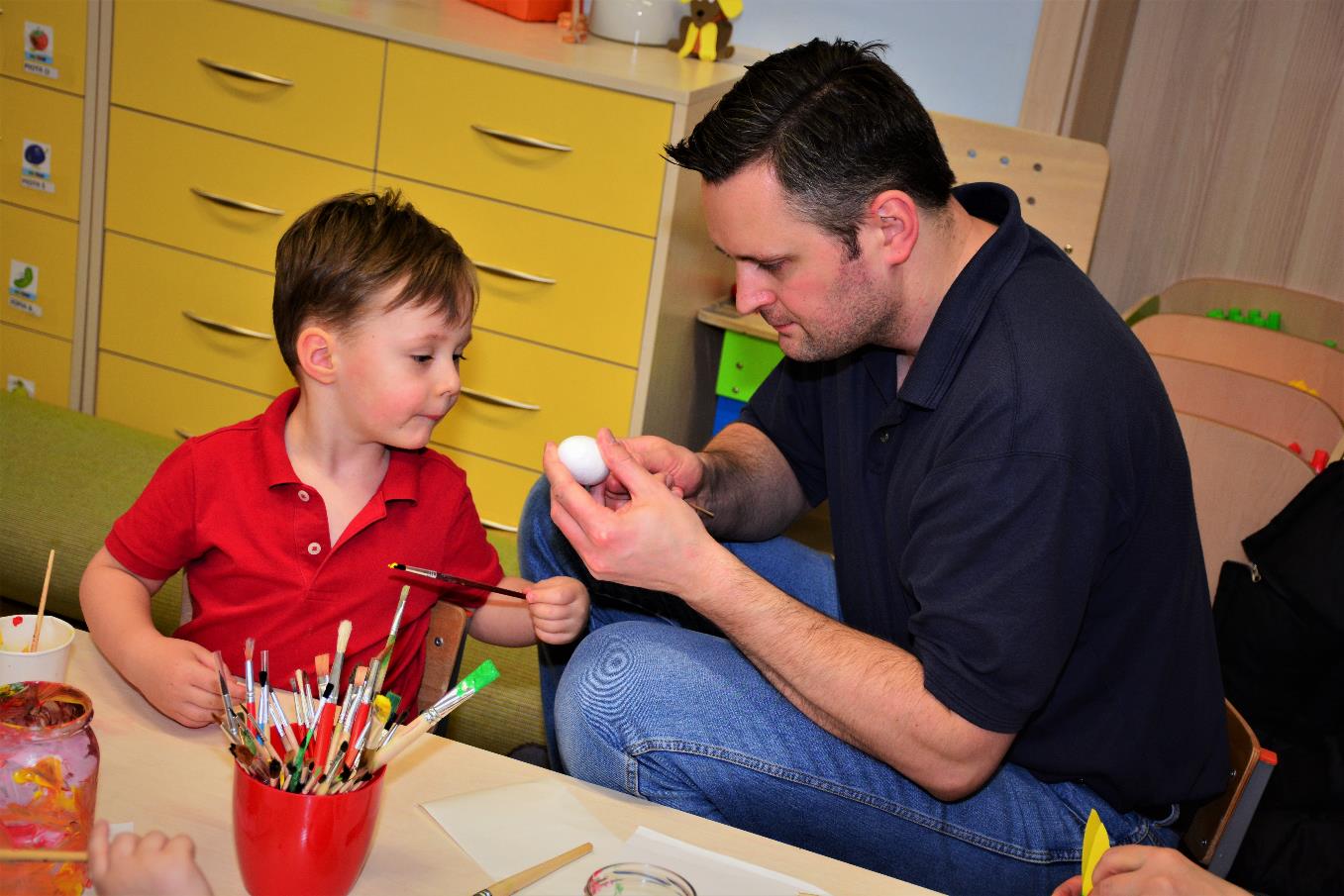 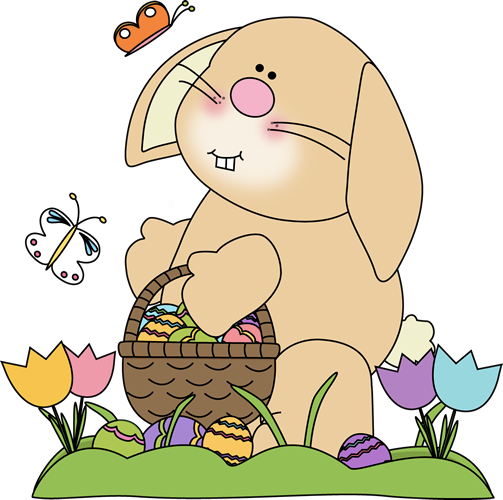 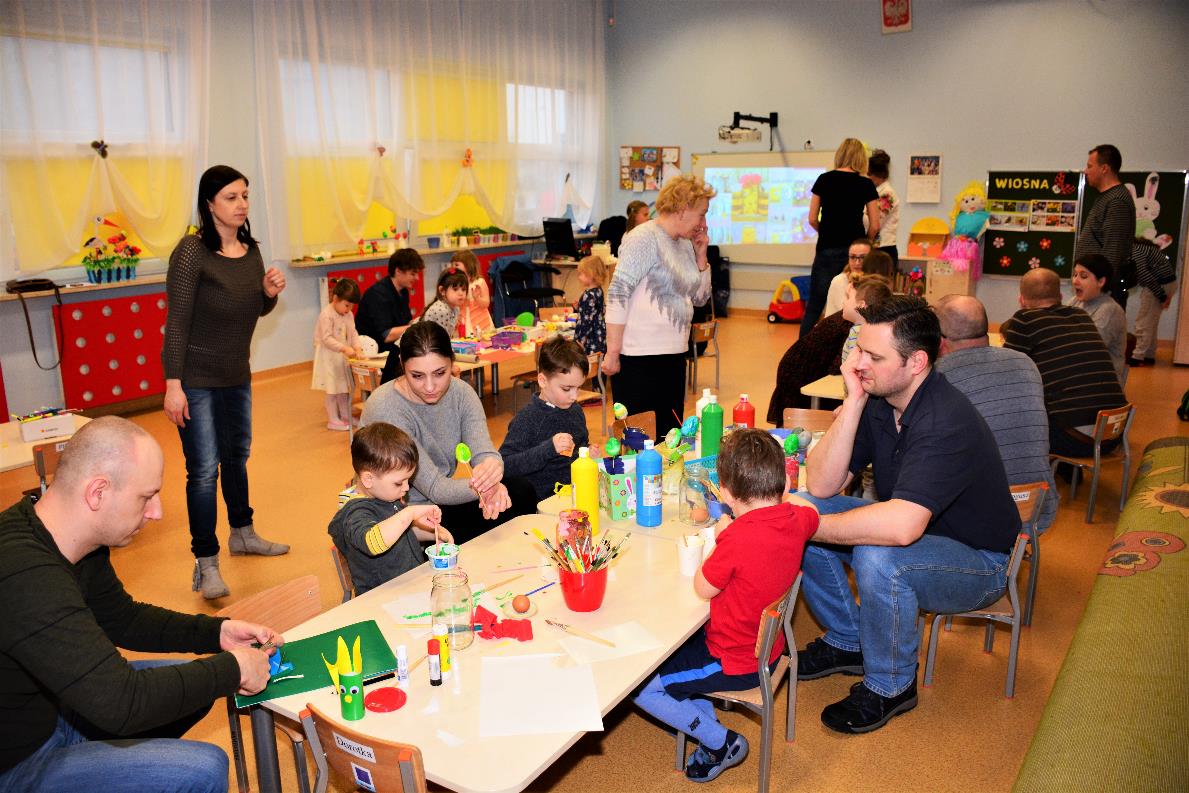 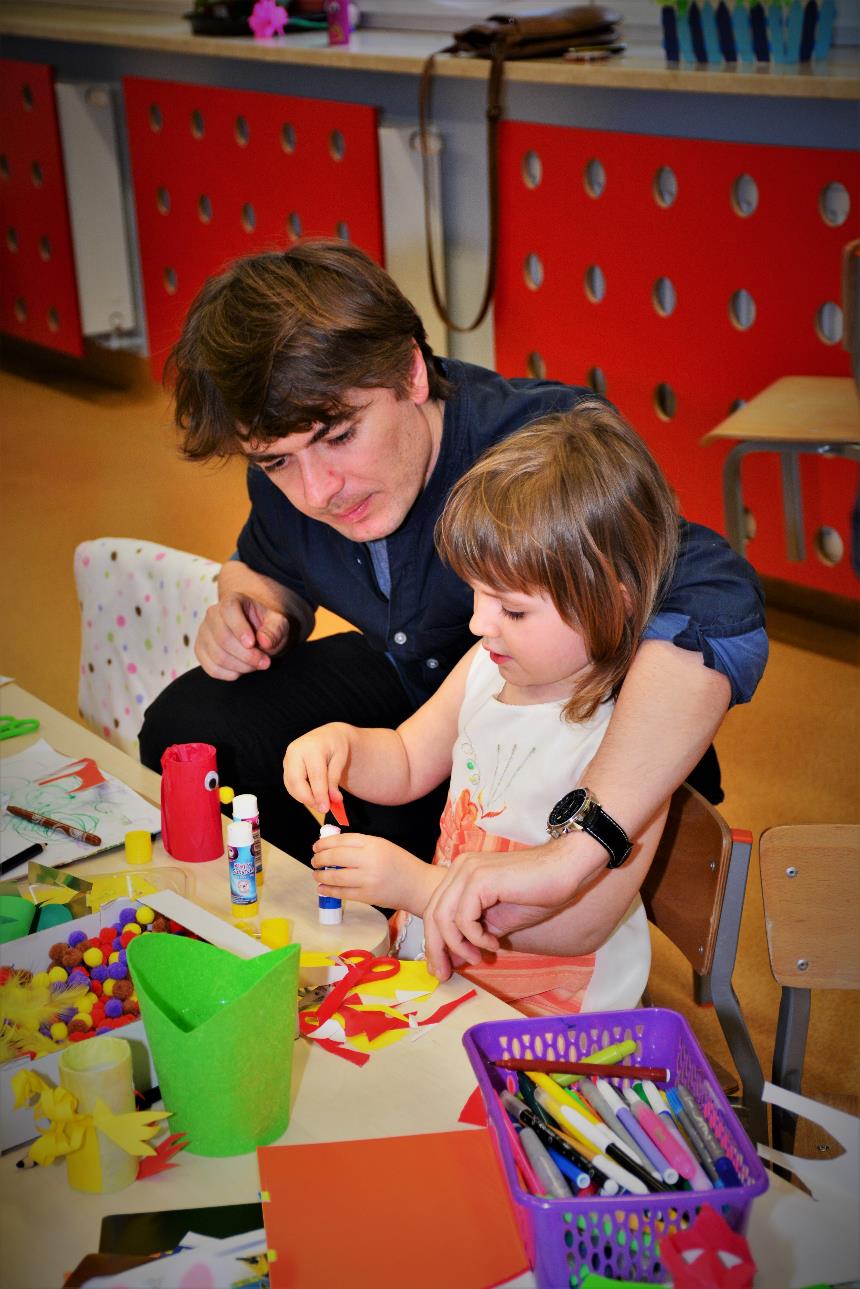 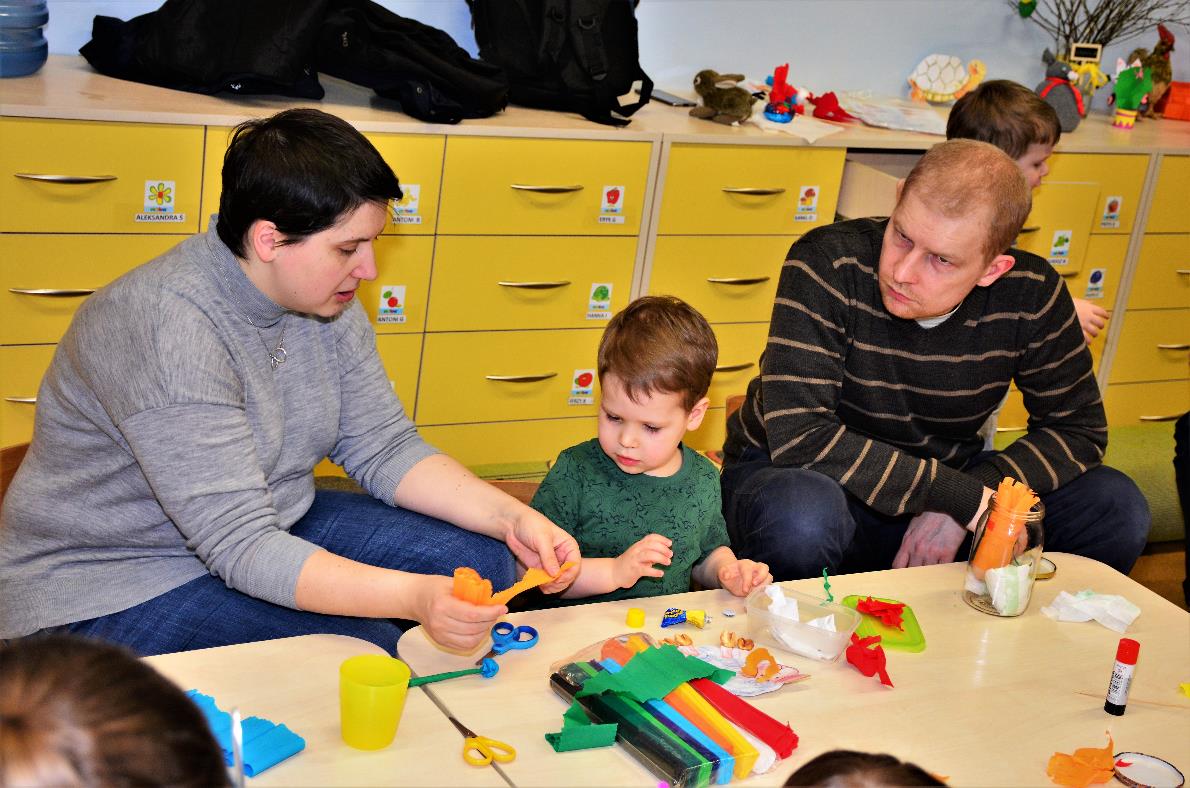 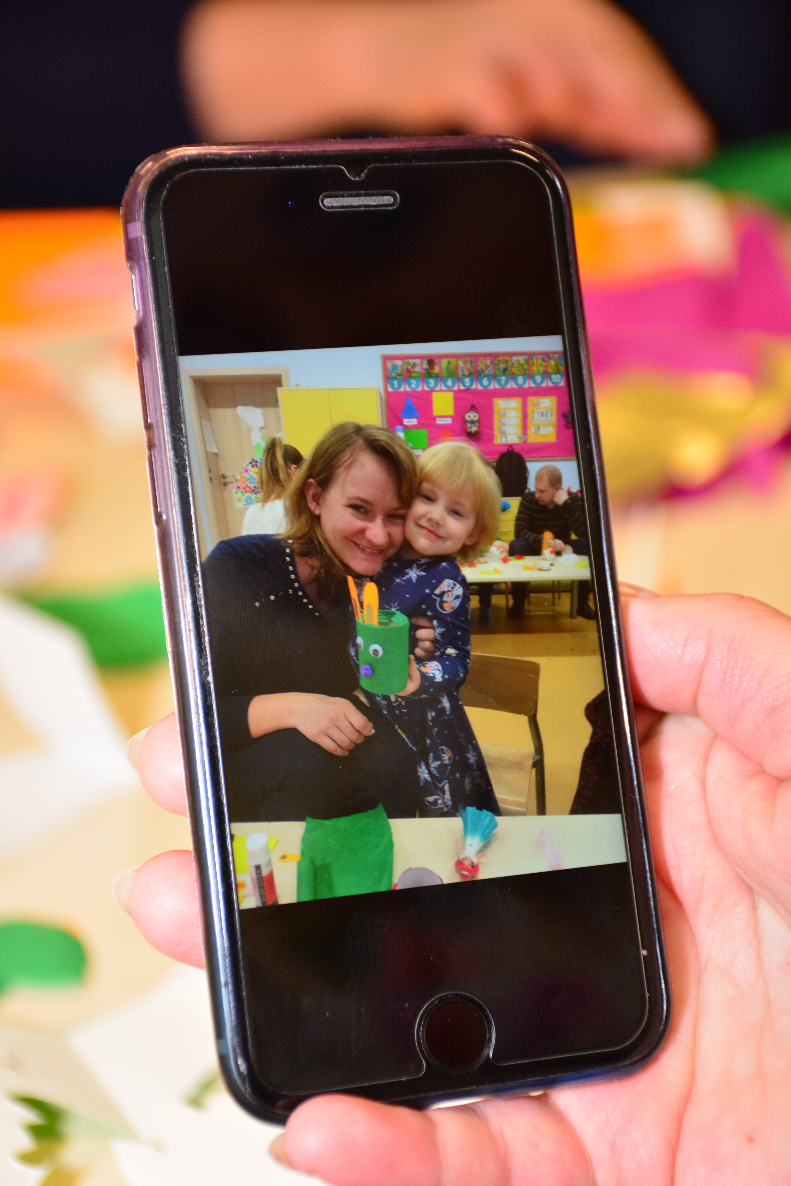 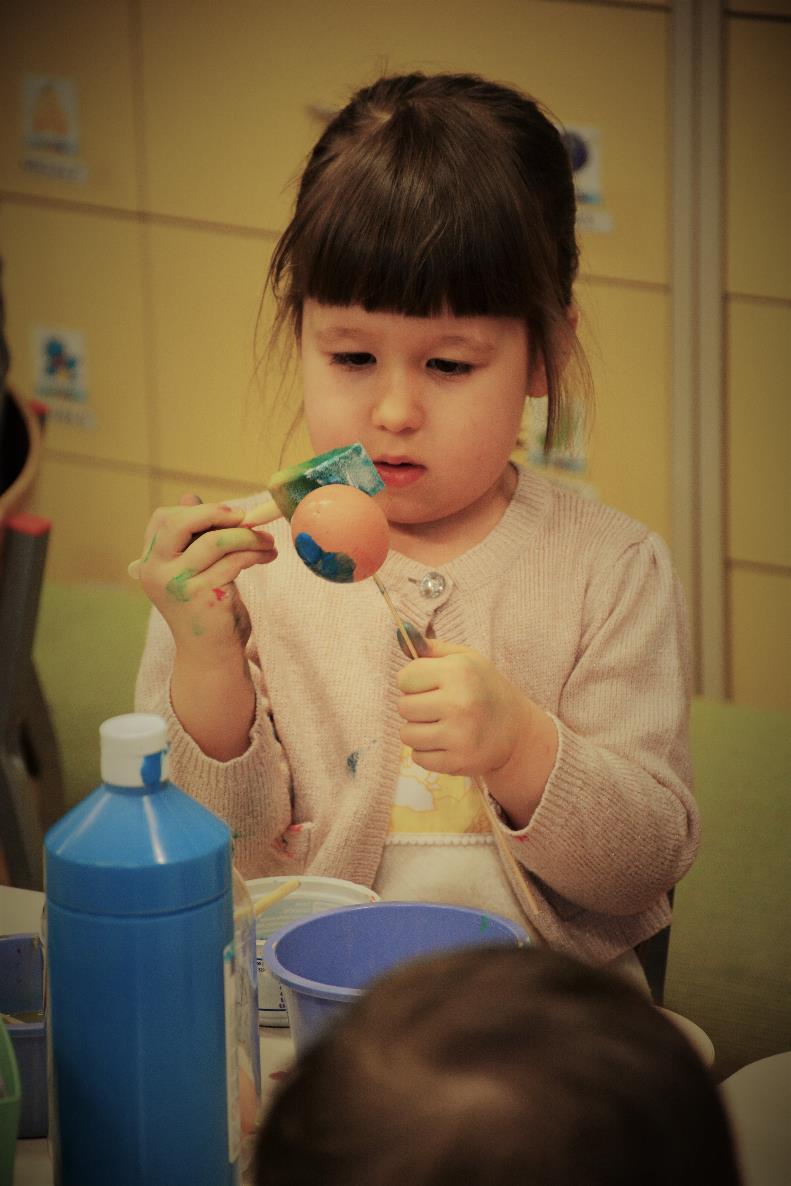 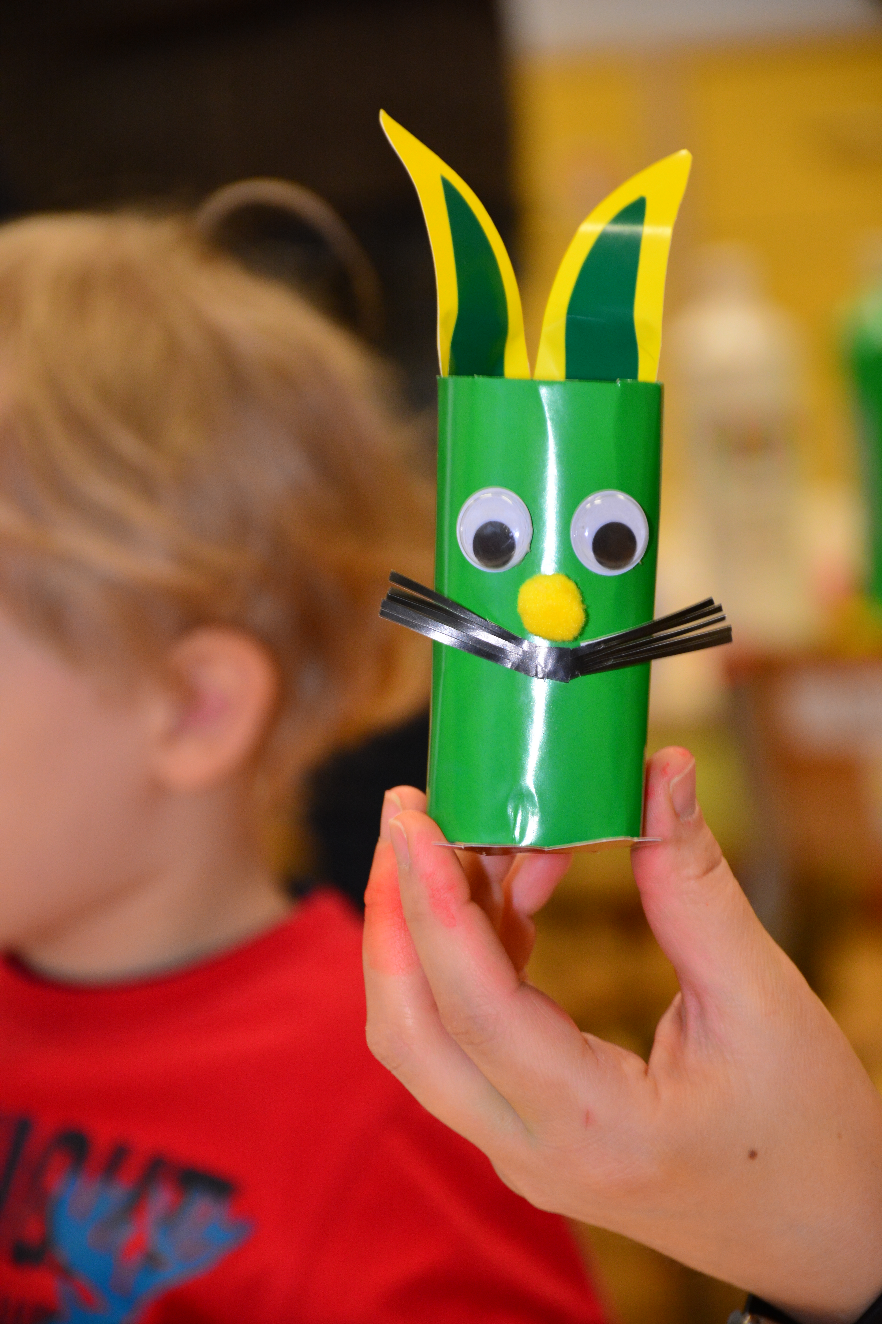 Wykonaliśmy kawał dobrej roboty!
Dziękujemy za udał w warsztatach :)
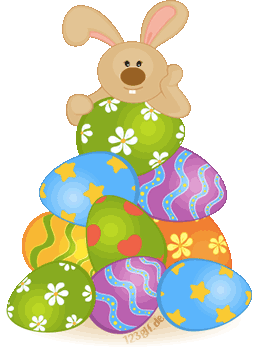